AURANovember 6, 2019
Agenda:
Introductions
UTHealthSTART:  System Updates
PI Separation Process
Q & A
UTHealthStart – Interfaces
FMS/PeopleSoft financials:
Completed 11/3/19
Validating data and nightly load 11/4-11/7
Available to all departments Friday, 11/8/19

iRIS:
Finalizing build and testing
Scheduled to go live before holiday break
Show 0013755
UTHealthStart – Historical Data Conversion
Pending proposals  DONE

Brand new awards – straight into START – Ongoing 
	Includes issuing new subawards
Existing Awards as of 9/1/17 – about 10% done
	Priority:
		1.  In Process awards (manual migration from old system)
		2.  Amendments to existing awards
		3.  All remaining monetary awards
		4.  Non-Monetary agreements

Historical Document Links – Early to mid 2020
UTHealthStart – Historical Data Conversion
Existing Awards
if amendment received or change needed, first check to see if project has been loaded into START

If yes – submit a change request via START
If no – submit amendment/change to Preaward@uth.tmc.edu

Do not submit an amendment via START if the initial grant award or agreement is not in START
Savitz, active, P001988
UTHealthStart – Faculty Training
Current faculty members/chairs/DMOs must attend in-person training

SPA will conduct a faculty training session if arranged by the department.  Must have at least 6 faculty members attend.  (Computer room or laptops.)

Working on training schedule beyond November

On-Line Faculty training 
Develop December, 2019 – March, 2020
4 – 5  sections of 20-30 minutes each
UTHealthStart –Training
November, 2019
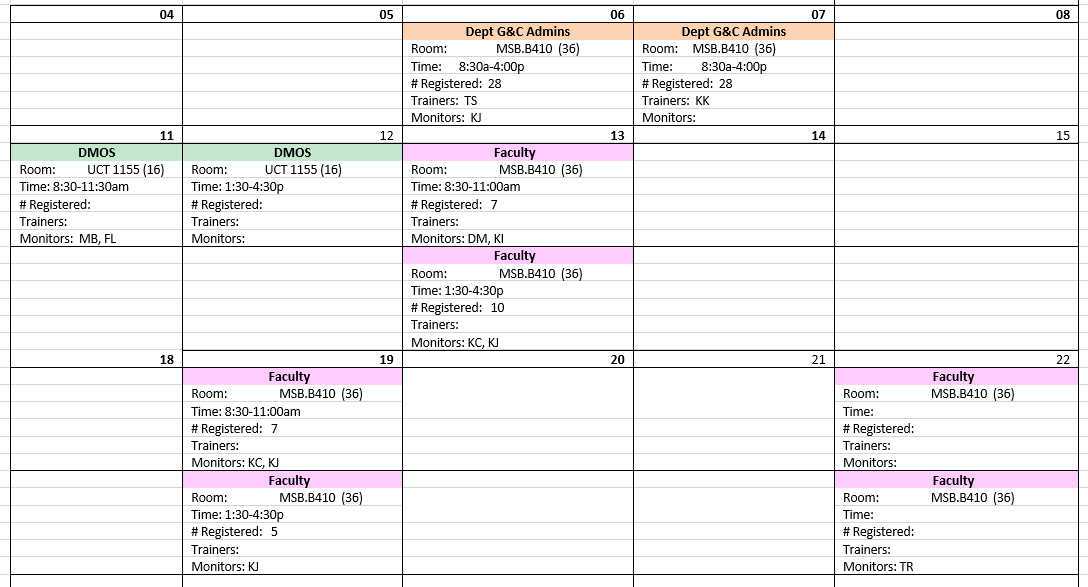 UTHealthStart – Monetary Agreements
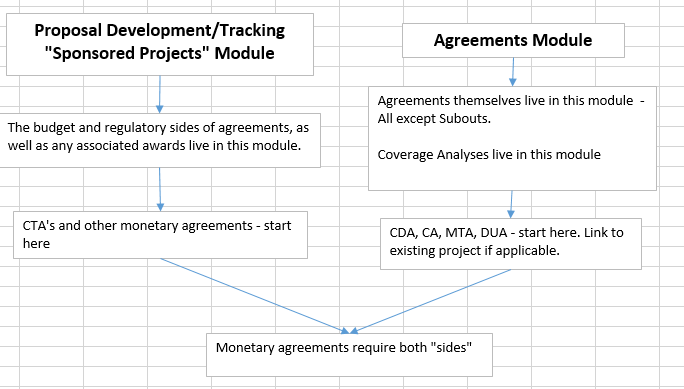 UTHealthStart – Monetary Agreements
Create monetary agreement record from the Sponsored Project Record

Submit agreement from the Agreements Tab 

Contract negotiation begins when:
Budget submitted for review and, 
Coverage Analysis submitted to CRFA (if applicable)
Agreement placed On Hold until budget and CA submitted.
Create new monetary agmt
UTHealthStart – Monetary Agreements
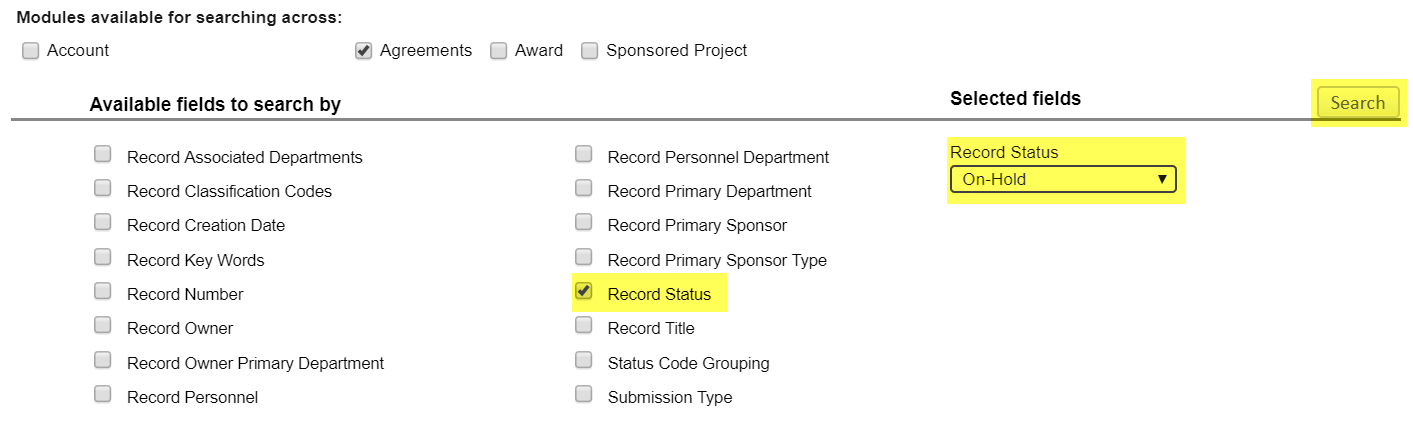 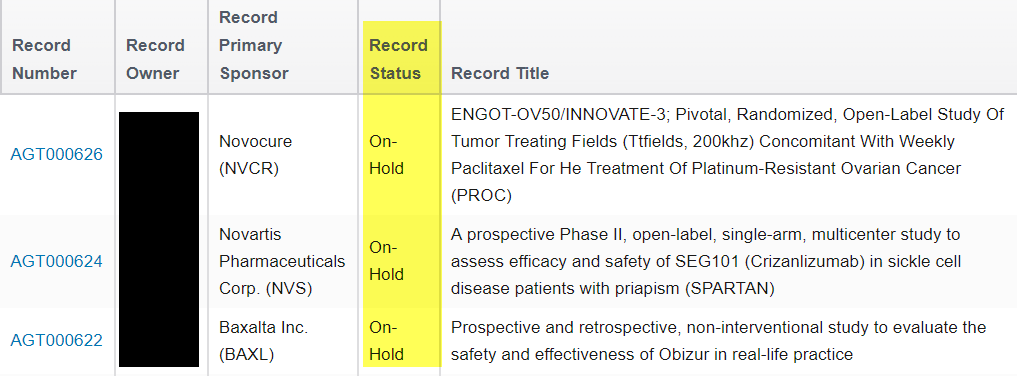 UTHealthStart – Monetary Agreements
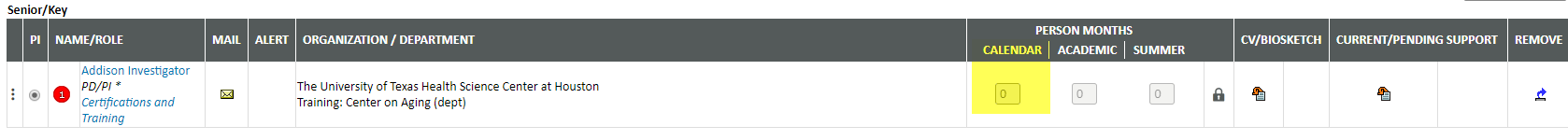 Personnel tab:  Industry sponsored clinical trials -  List only the PI, no effort or salary.  All other monetary agreements require all personnel and effort to be listed.
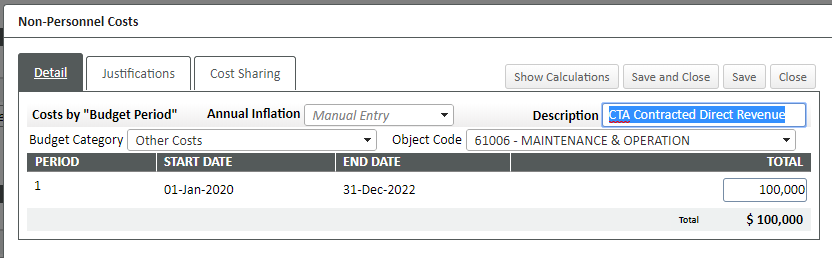 Budget Tab:  Industry sponsored Clinical trials – non-personnel -  One line for total anticipated 
direct revenue.  Build full budget for all other agreement types
UTHealthStart – Monetary Agreements
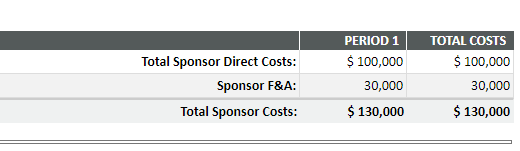 Indirect Cost revenue should automatically calculate based on the Program Type selected on Set-Up Questions tab.

Attach Completed CA and budget grid  (Excel file) for industry sponsored clinical trials

Submit for budget review
UTHealthStart – Common Errors/Reminders
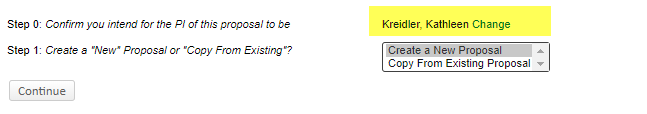 Update the PI – Step 0
Add a title.  A working title is fine.  It can be changed at any time.  Please not TBD or blank.
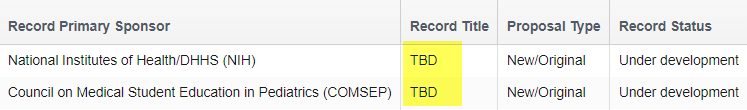 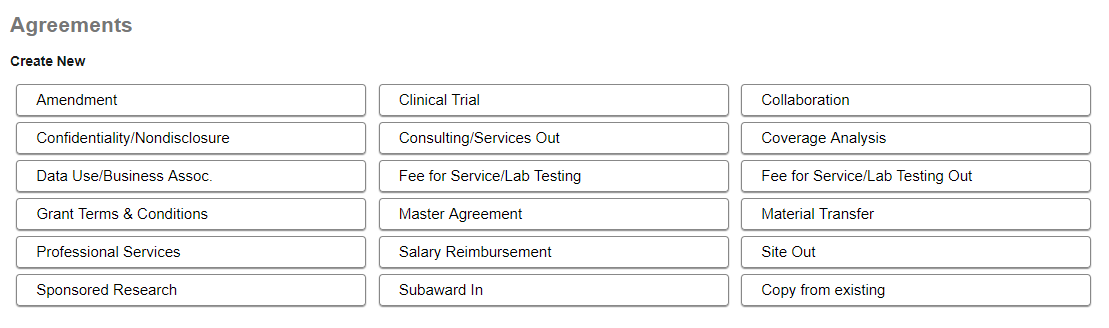 One click create in Agreements
UTHealthStart – Common Errors/Reminders
If you mess up, just let Systems & Reporting know.  We will fix or delete.  Agreements – single click to create is a little dangerous.
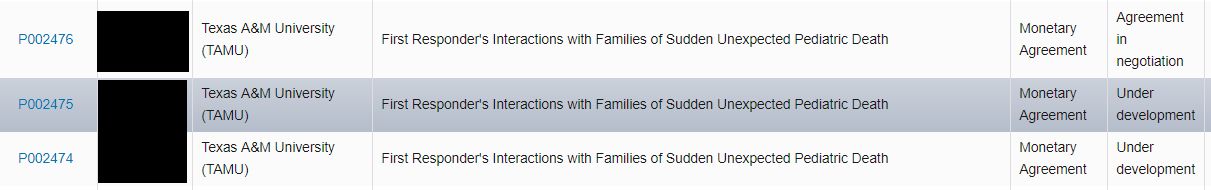 Abandoned proposals and agreements will be deleted after 2 months  (under development and no activity)
Budget 100% of project costs, not just the sponsor costs  (test P002821)
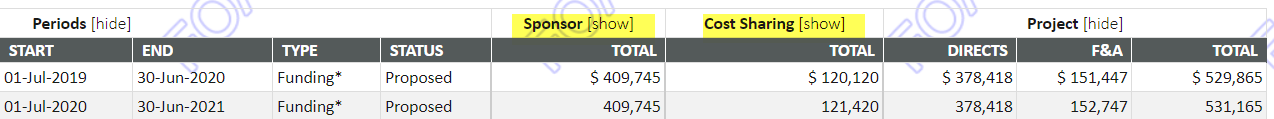 UTHealthStart – Common Errors/Reminders
Sub-In Proposals
 -  ALWAYS manual proposal
 -  Sponsor is ALWAYS the prime institution
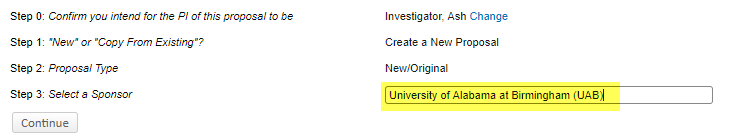 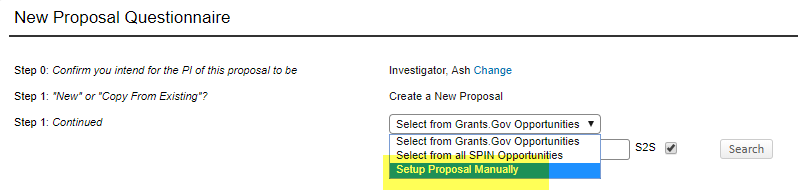 -  Set up Questions – Flow through project?  ALWAYS answer YES
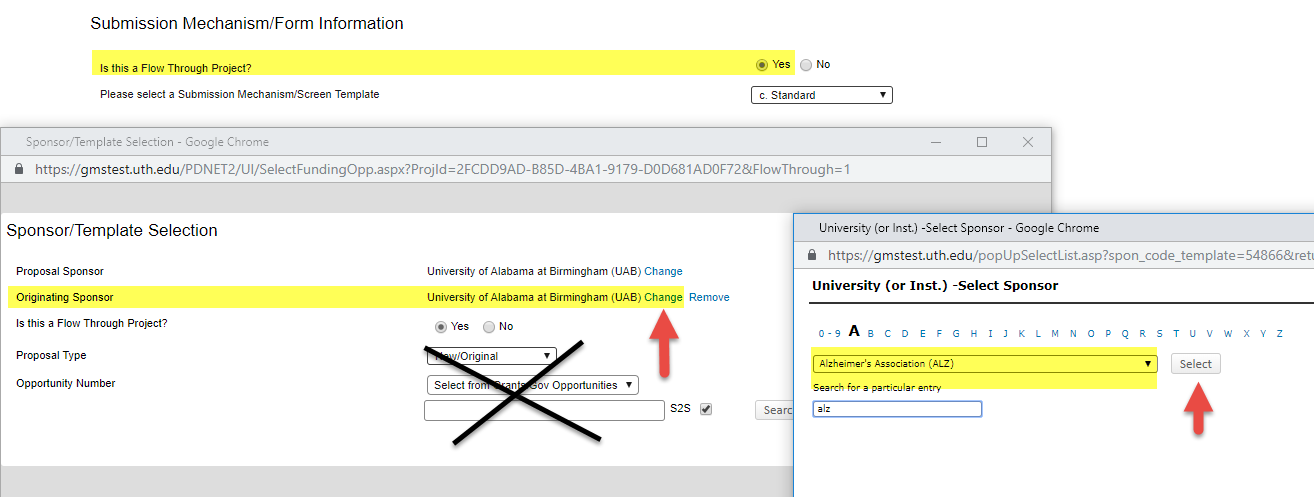 Click Save
UTHealthStart – Common Errors/Reminders
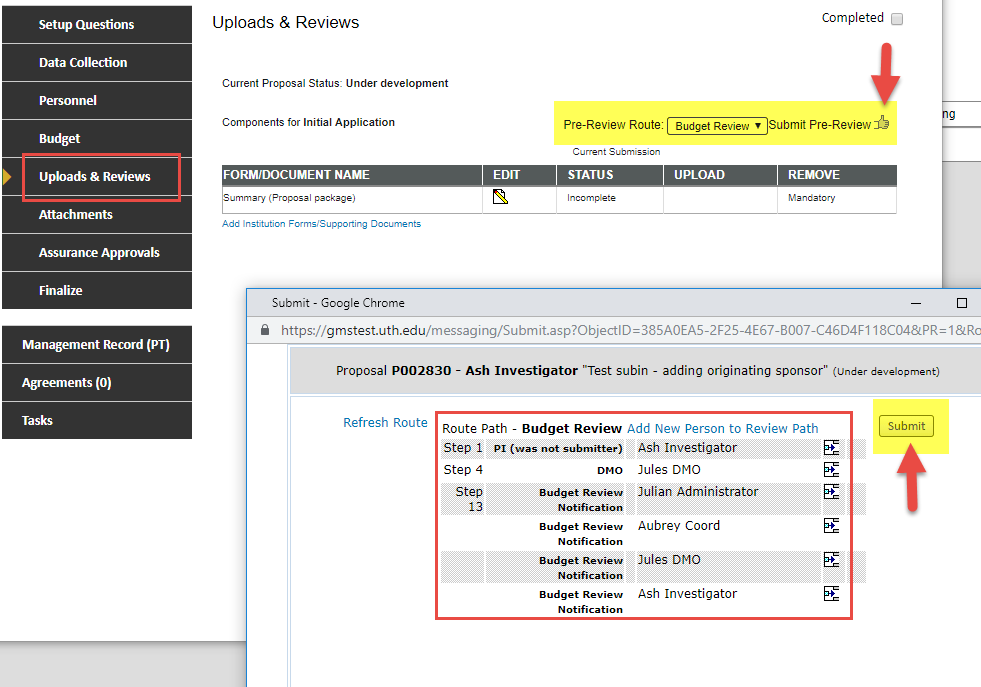 Review route before clicking submit
UTHealthStart – Common Errors/Reminders
Change from Budget Review to SPA Review
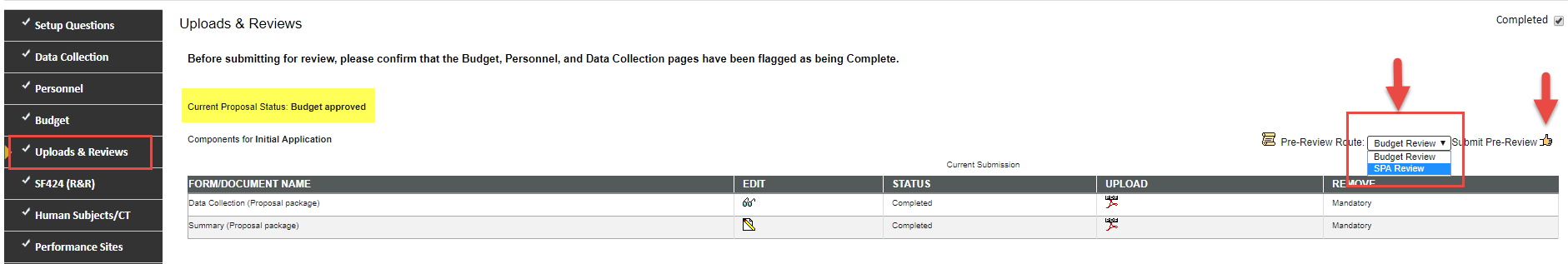 After receiving budget approval,  complete the proposal except for final science, and submit to SPA review.   If you don’t change it to SPA review, it will go back into budget review.   Check the route to make sure it is going to a SPA specialist before you hit the submit button on the next window.
UTHealthStart – PI Separation
When a PI is leaving UTHealth:

Complete PI Separation Checklist and submit to Carmen Martinez and Sujatha Sridhar  

https://www.uth.edu/research/docs/pi-separation-checklist.docx 

Carmen and Sujatha discuss with EVP, Chief Academic Officer
What does the PI want to take?
What is happening with the grants?

EVP, CAO will discuss PI separation with department chair

EVP, CAO is the only person who can approve data/materials leaving UTHealth and the only person who can approve grant transfers

Departing PI should not contact grant sponsors until EVP, CAO has provided approval.  But, this will be done by Director, Grants & Contracts upon approval.
UTHealthStart – PI Separation
When a PI is leaving UTHealth:

Once approval is received:
work with PAF to finalize estimated balances to transfer
Only current year award dollars can be included on relinquishing statement (without prior year balances.)	
Contact Valerie Bomben for any data/material transfer agreements to the new institution
Follow UTH Policies and procedures (e.g. transferring a capital asset)
					

3.  Monitor PI spending.  Do not decrease grant spending to increase internal funds spending.
Q & A
Next AURA Meeting:
February 5, 2020   9:00am – 10:30am